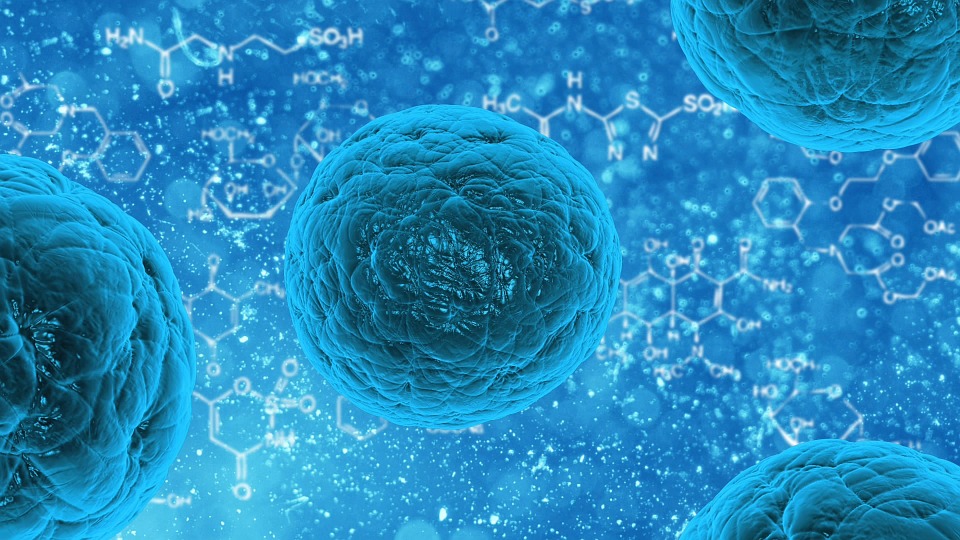 JoVE & Moodle: Esperienze d’uso nelle università italiane
/jove
@JoVEJournal
/jovejournal
/JOVEjournal
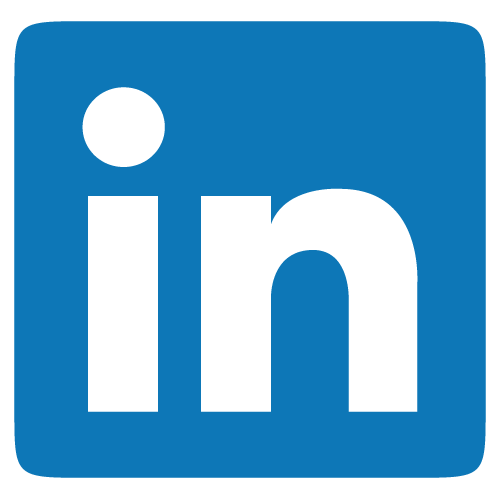 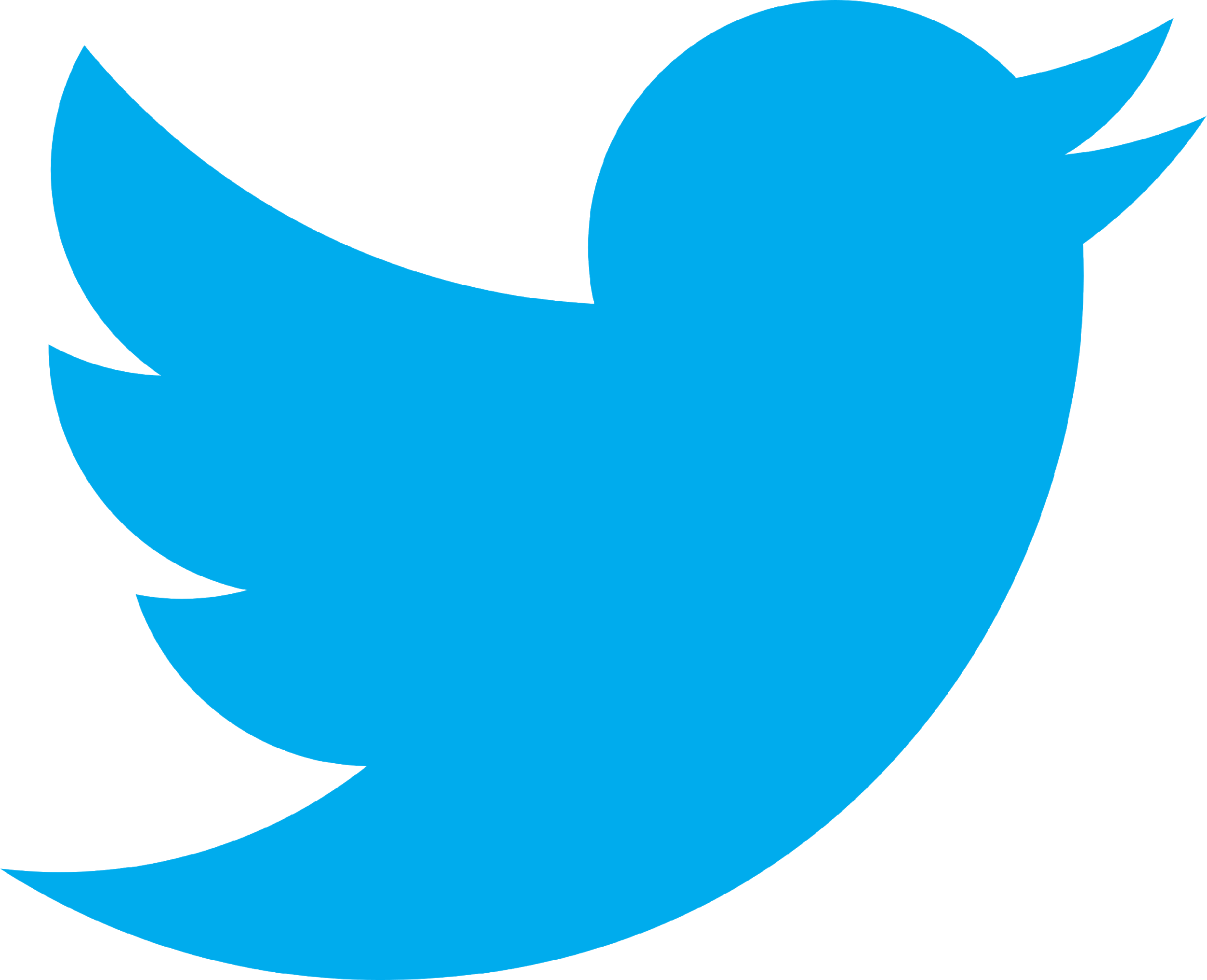 MoodleMoot Italia online 27/11/2020 ore 17:35
Dr. Fabrizio G. Doccula, PhD Senior Research & Education Specialist
Dr. Marco Stella, Associate Director of Sales EMEA
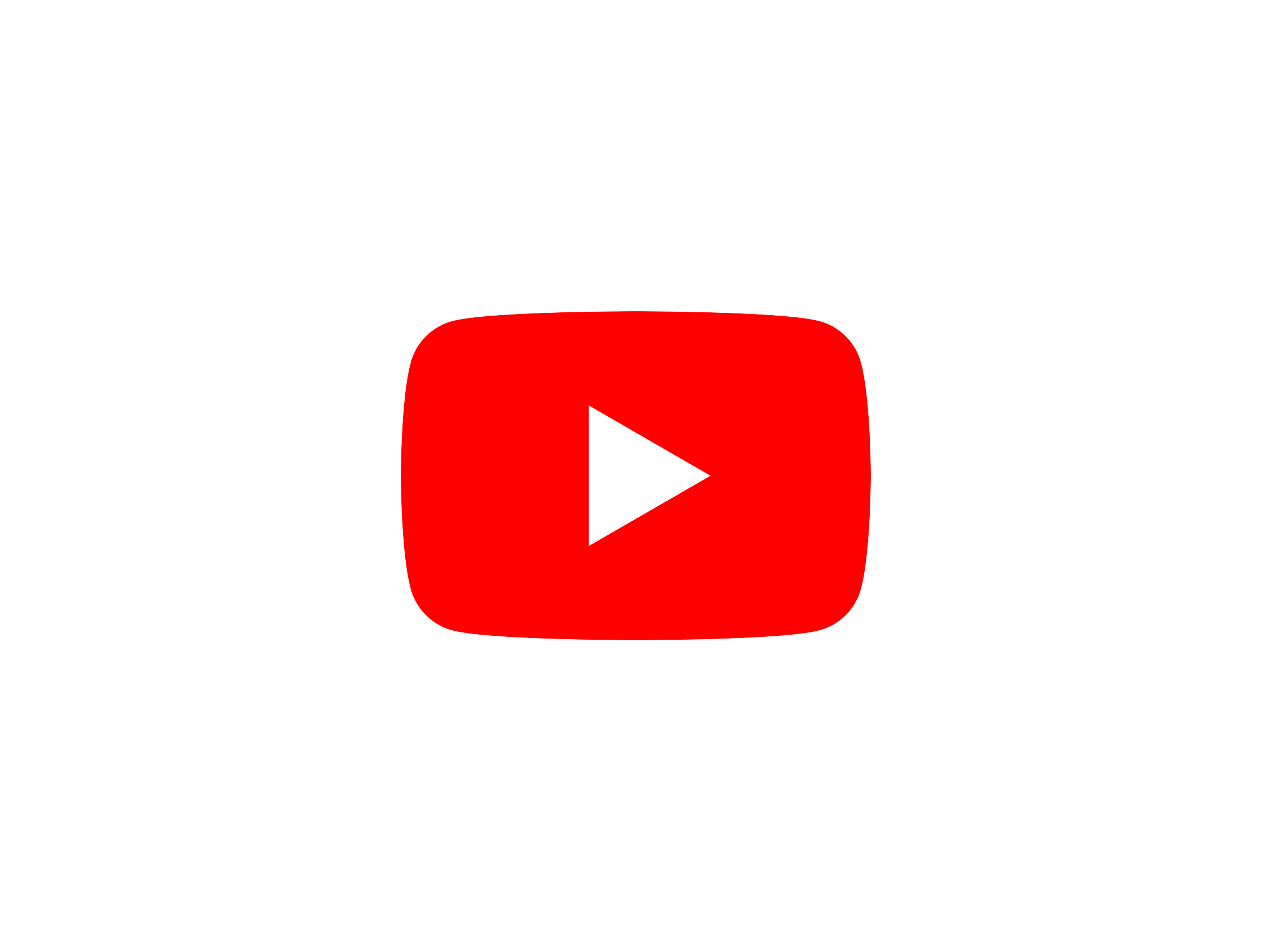 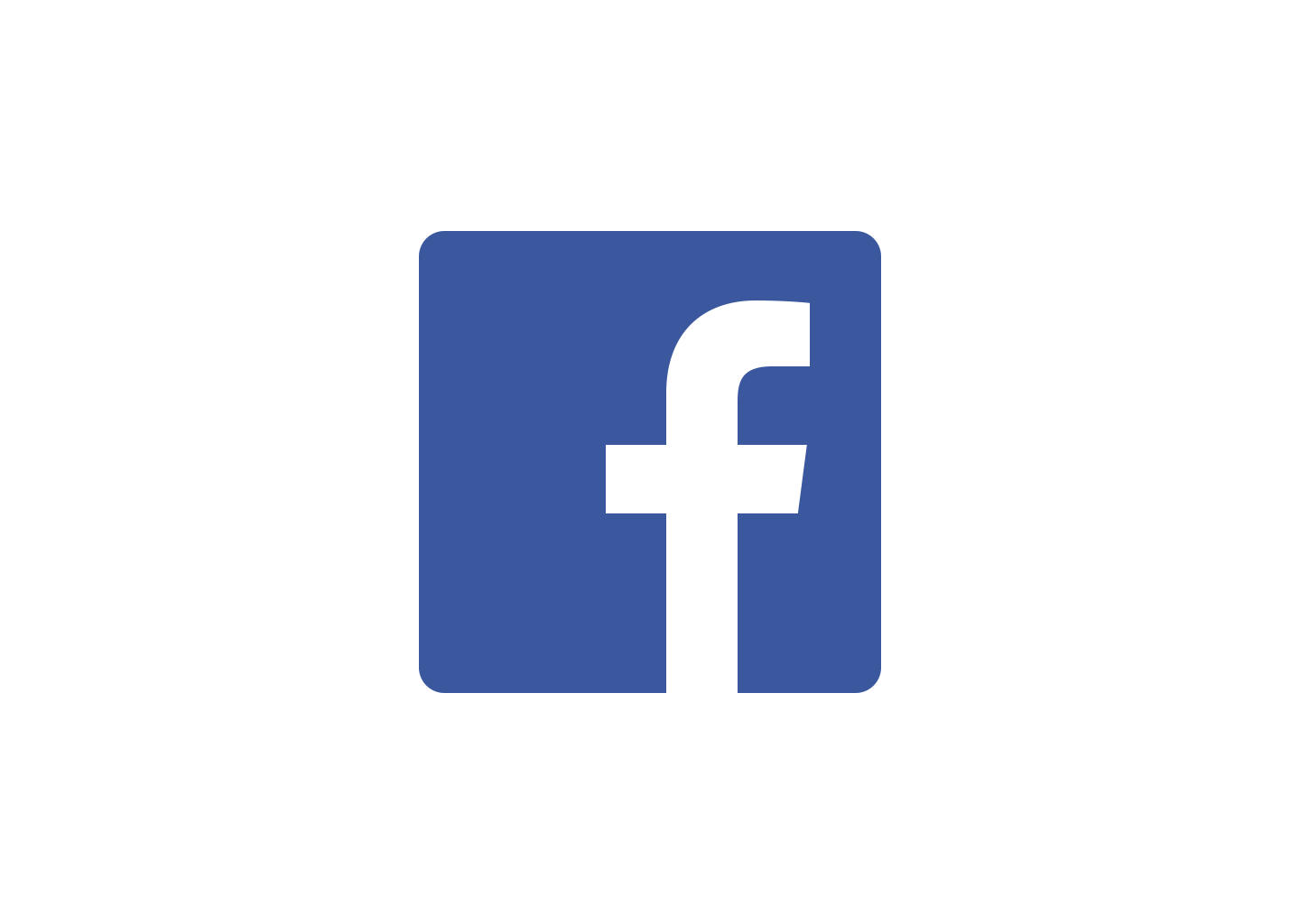 In cosa consiste JoVE?
JoVE è leader mondiale nella produzione di risorse scientifiche audiovisive con l’obiettivo di incrementare la produttività della ricerca e innovare la didattica
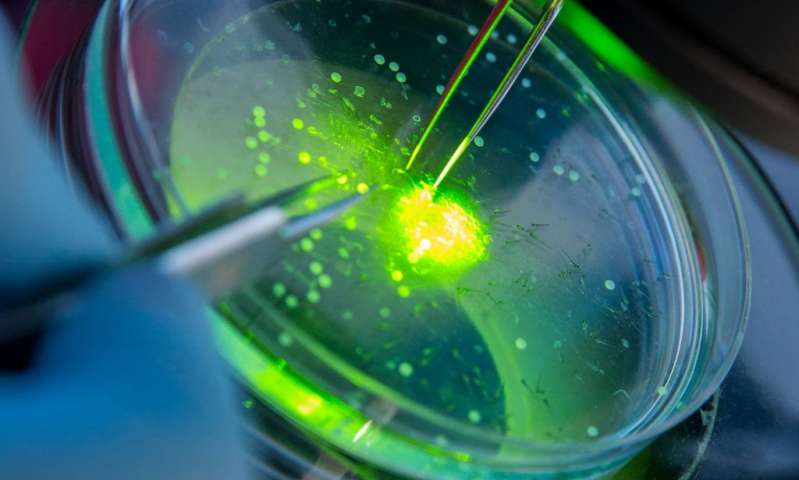 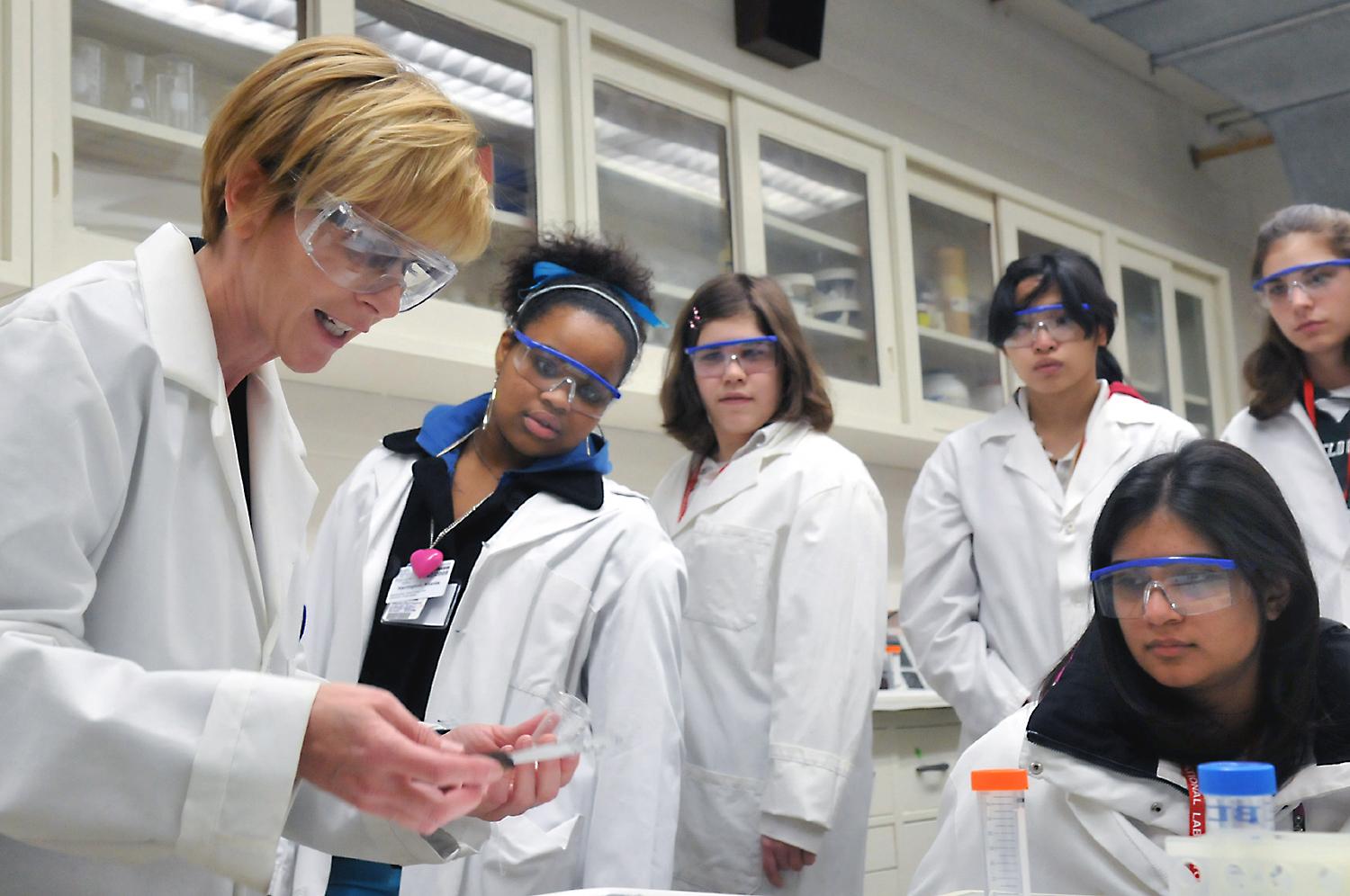 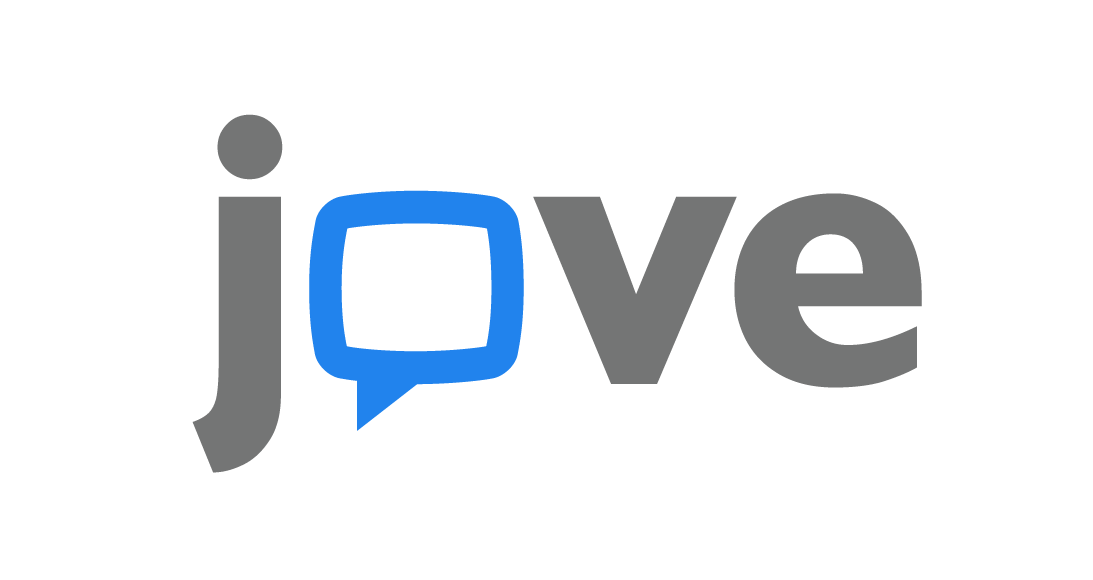 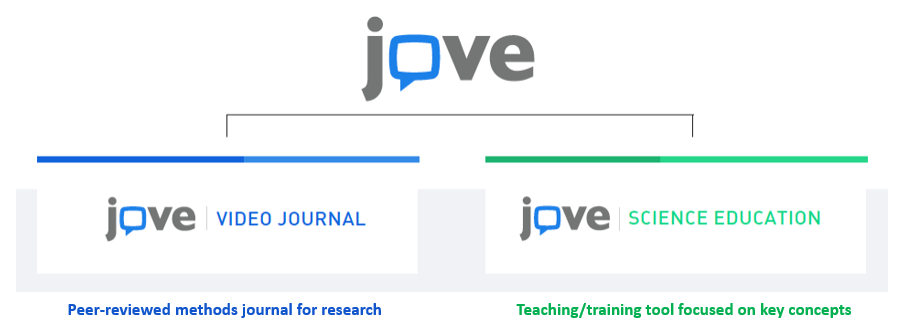 Research
Education
Istituzioni italiane che hanno aderito all’iniziativa internazionale di solidarietà digitale
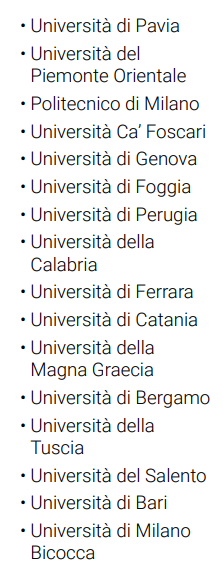 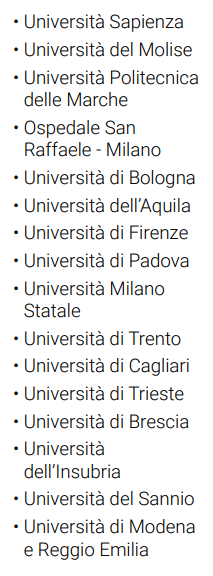 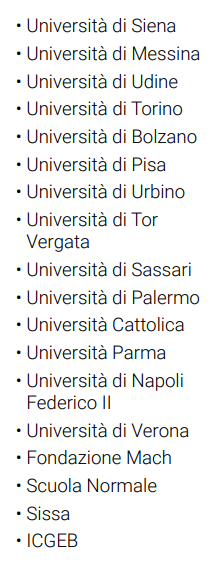 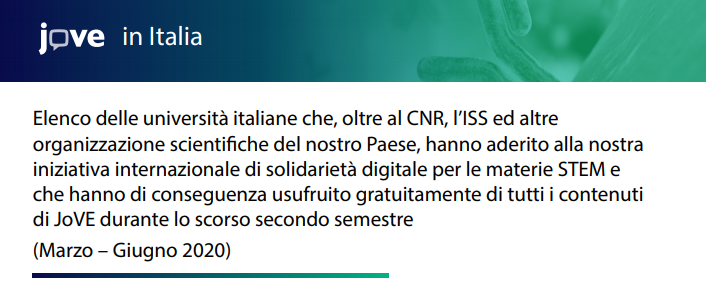 JoVE Research e JoVE Education, in concreto
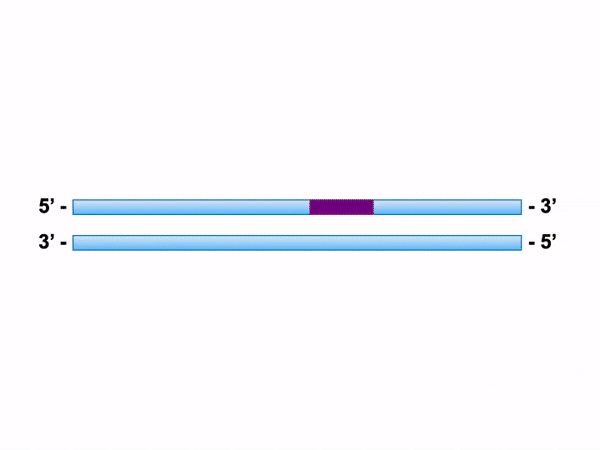 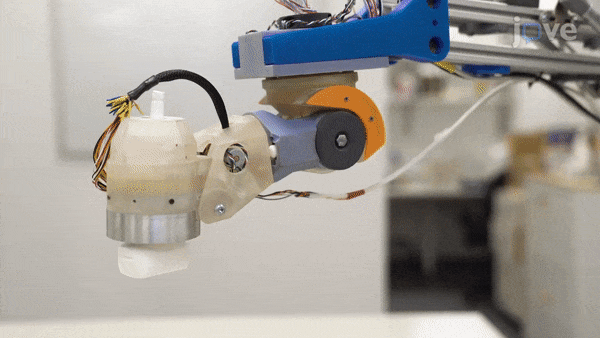 JoVE Research - JoVE Journal Engineering 
“Design and Implementation of a Bespoke Robotic Manipulator for Extra-corporeal Ultrasound”
JoVE Education - JoVE Science Education 
“Genome Editing” - tecnica CRISPR/CAS9, vincitrice del premio Nobel per la Chimica 2020
Istituzioni italiane che hanno adottato in maniera continuativa JoVE
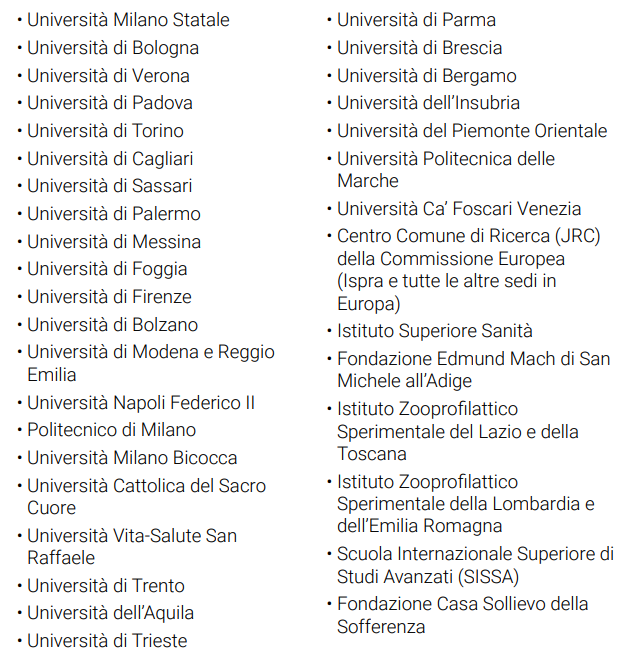 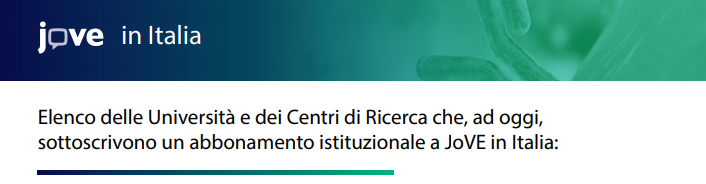 *
*
Università di Perugia e Università di Genova hanno recentemente sottoscritto un abbonamento istituzionale a JoVE.
Come accedere a JoVE da remoto
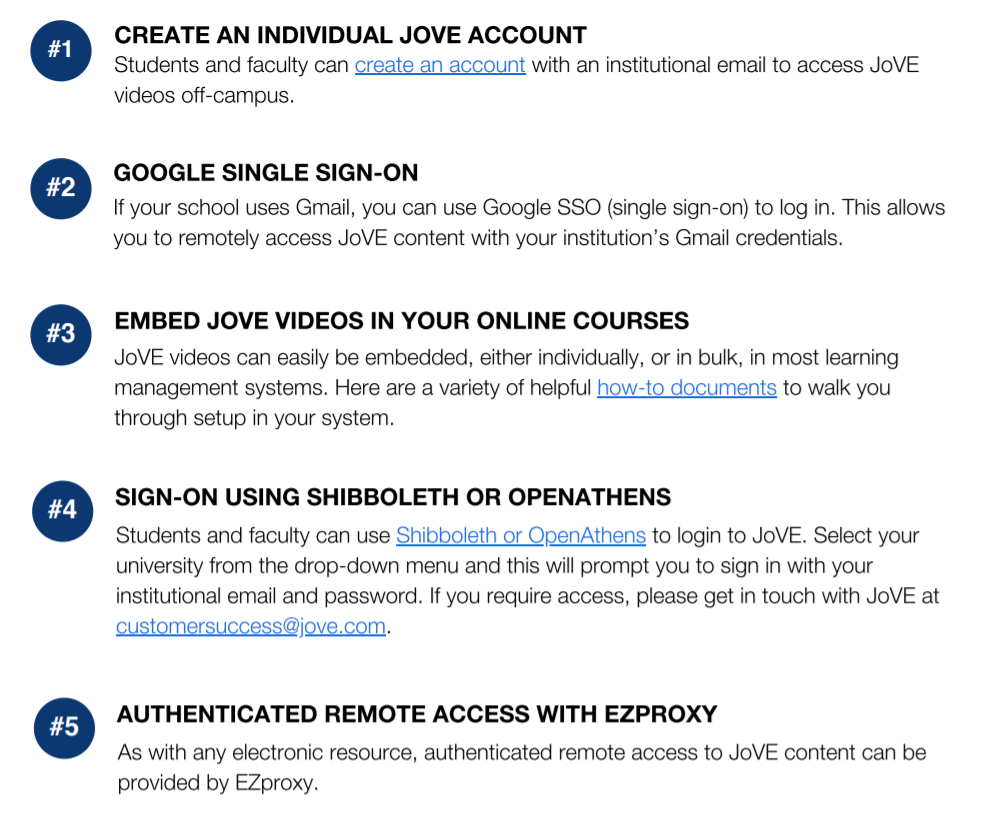 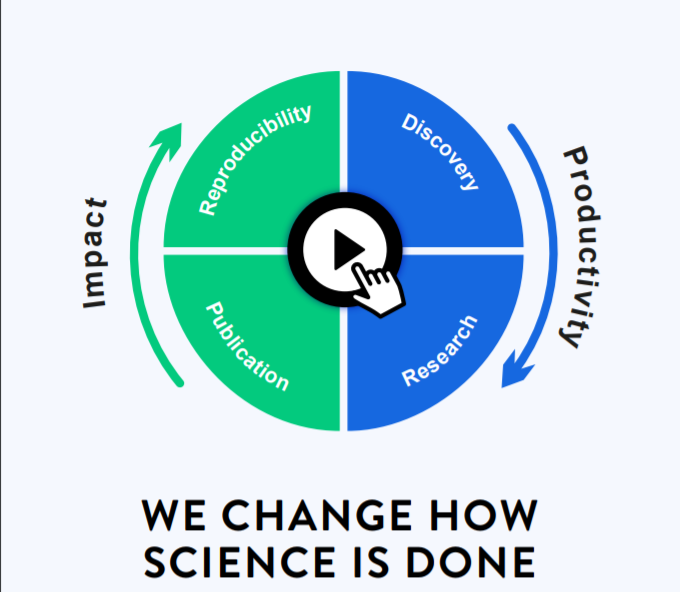 JoVE a supporto dell’apprendimento
Per agevolare e supportare la transizione da didattica frontale a didattica a distanza o mista, JoVE ha, in brevissimo tempo, realizzato delle iniziative a supporto dei docenti e ricercatori (in ambito COVID e non):

Creazione di un HUB di video protocolli ad accesso libero per supportare la ricerca scientifica sul SARS-Cov-2

Creazione di un HUB ad accesso libero per supportare l’Insegnamento Online destinato a docenti

Preparazione di video playlist selezionate e disegnate ad hoc in base ai topics trattati a lezione dai docenti

Linee guida e video tutorial sull’utilizzo di JoVE negli LMS più comunemente utilizzati e attraverso i vari video conference tools 

Accelerazione della produzione di nuovo materiale didattico (es. Core Chemistry, Lab Manual Chemistry, Encyclopedia of Experiments etc)

Oltre ai sottotitoli in +10 lingue tra cui l’italiano in tutti i video didattici, tutte le le funzionalità di riproduzione video di JoVE sono ora accessibili tramite tastiera, dalla riproduzione/pausa al controllo del volume

Assistenza gratuita e personalizzata a amministratori LMS, docenti, ricercatori, e studenti
Come integrare i contenuti di JoVE in Moodle
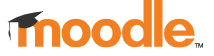 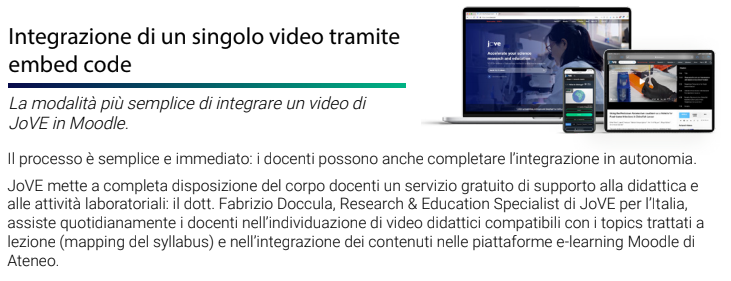 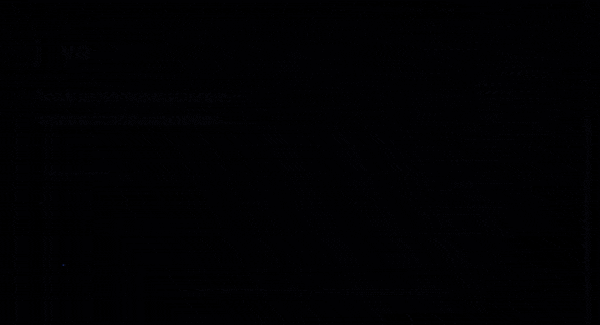 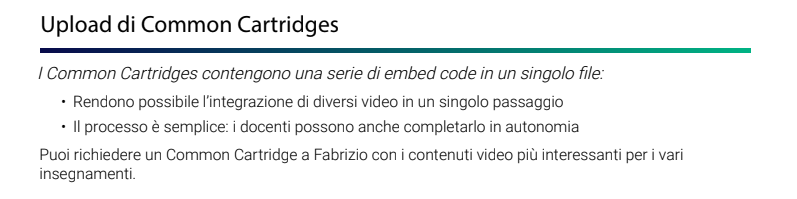 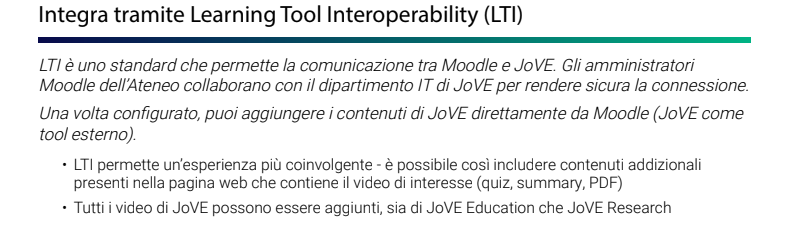 Esperienze d’uso nelle Università Italiane
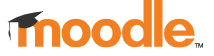 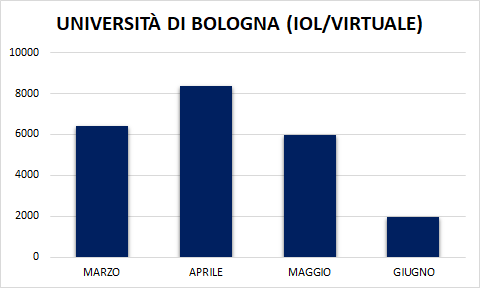 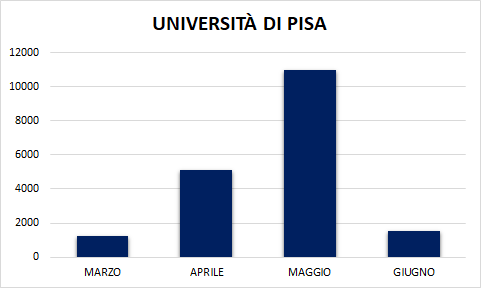 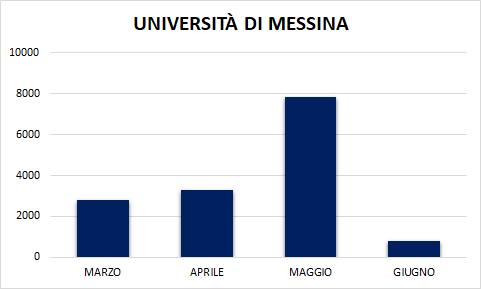 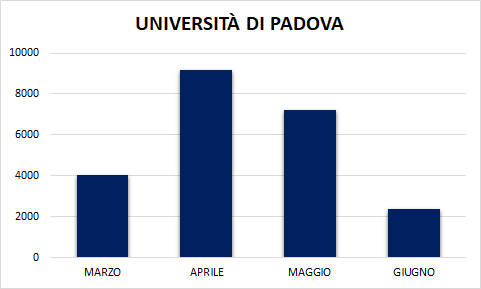 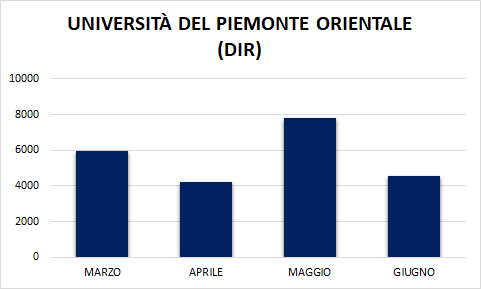 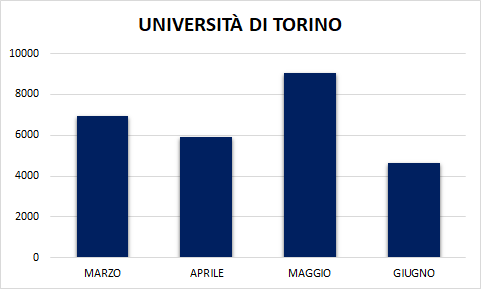 Esperienze d’uso nelle Università Italiane
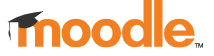 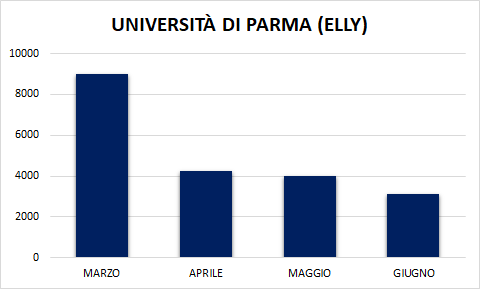 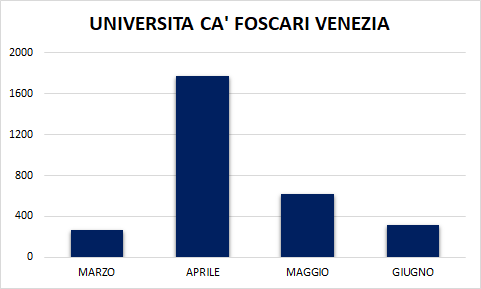 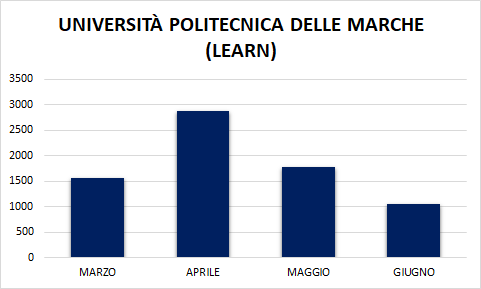 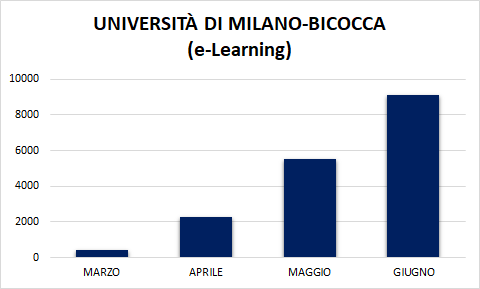 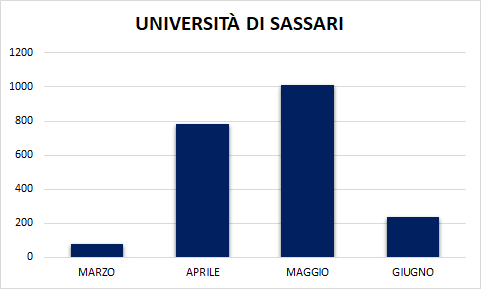 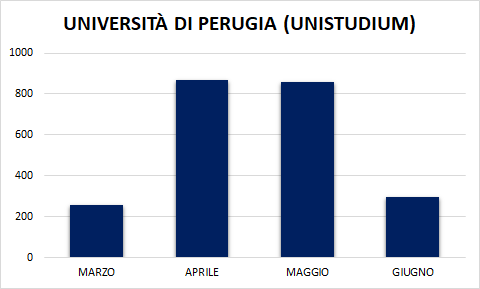 Esperienze d’uso nelle Università Italiane
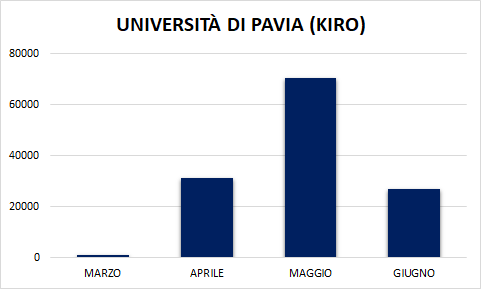 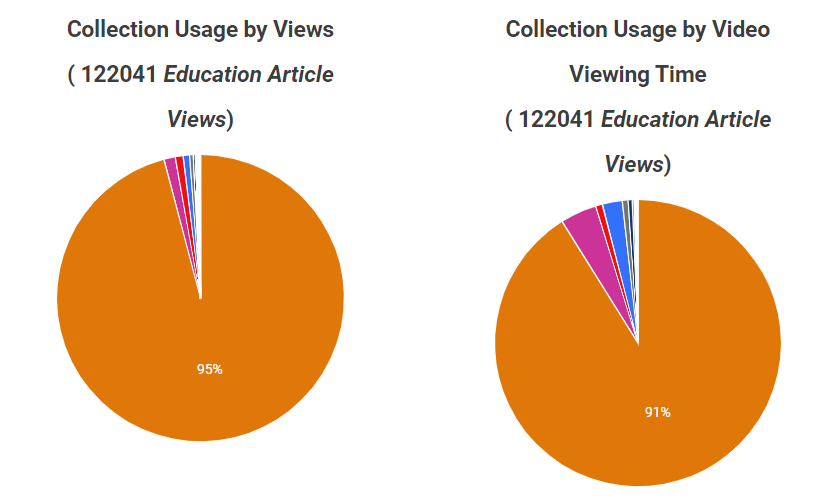 117000 visualizzazioni dei video pubblicati in Clinical Skills
+4850 ore di visualizzazioni
1300 studenti della facoltà di Medicina e Chirurgia
Assegnazione dei crediti formativi per le attività formative professionalizzanti
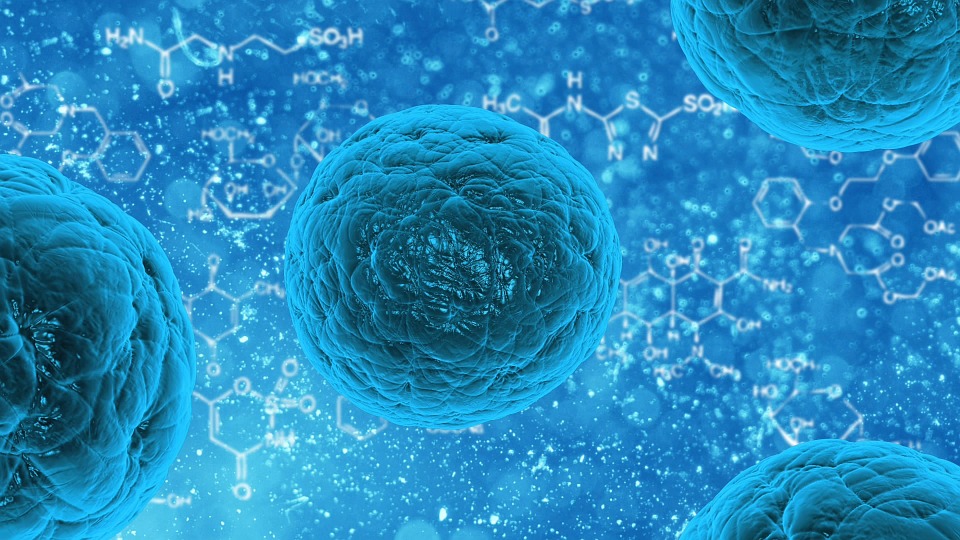 Grazie per l’attenzione
/jove
@JoVEJournal
/jovejournal
/JOVEjournal
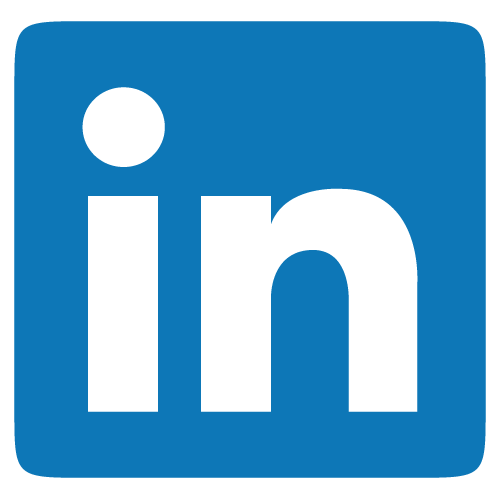 fabrizio.doccula@jove.com
marco.stella@jove.com
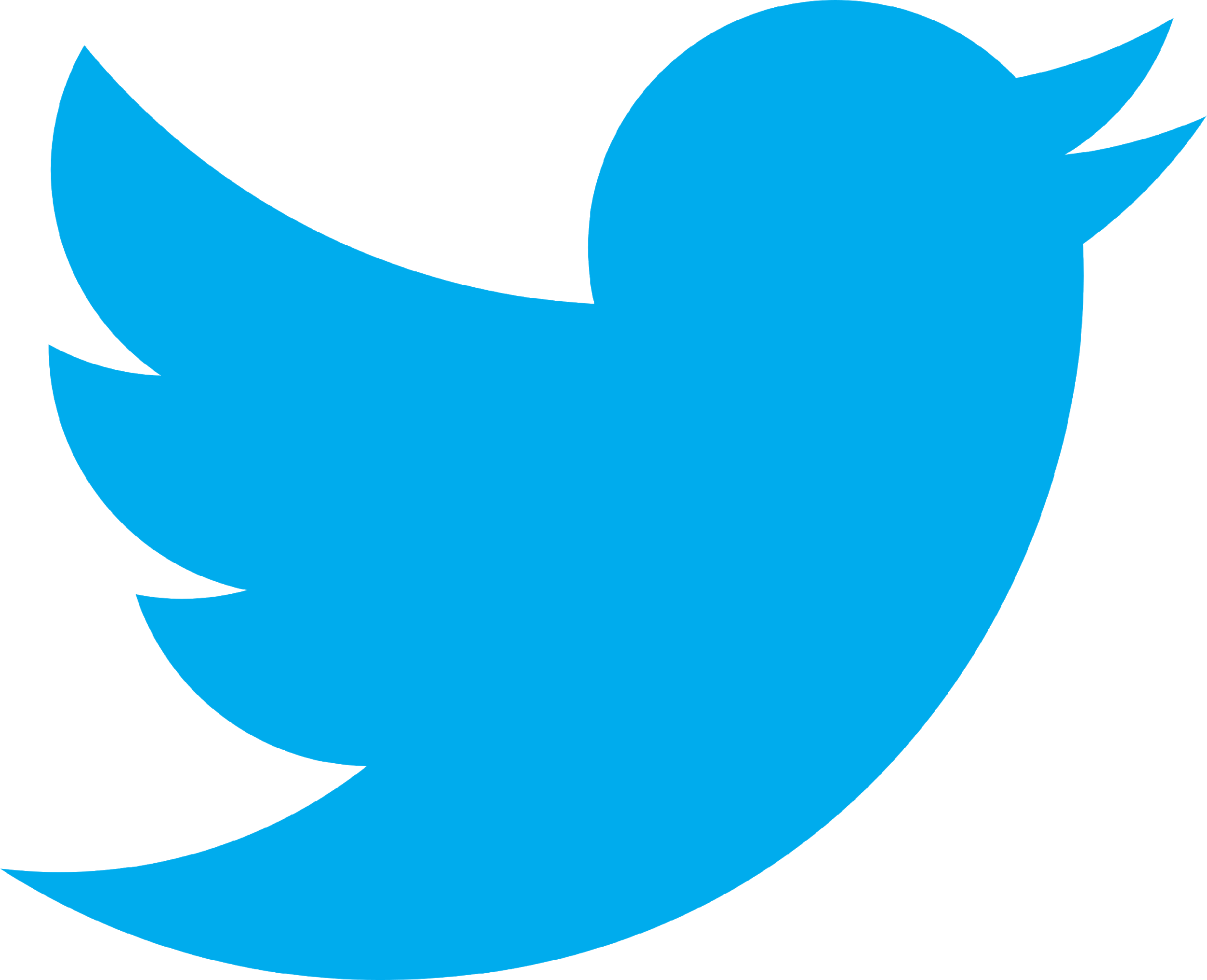 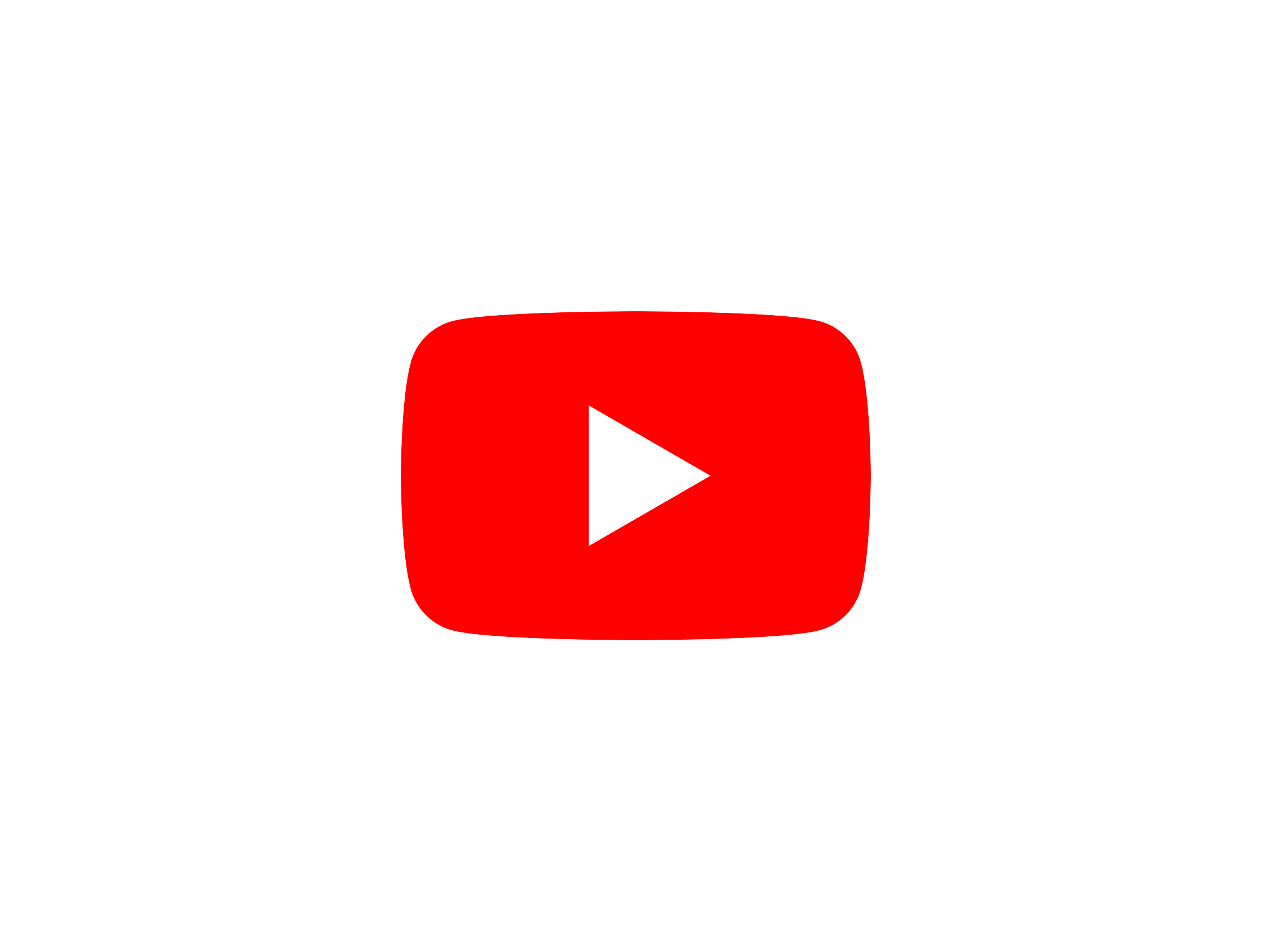 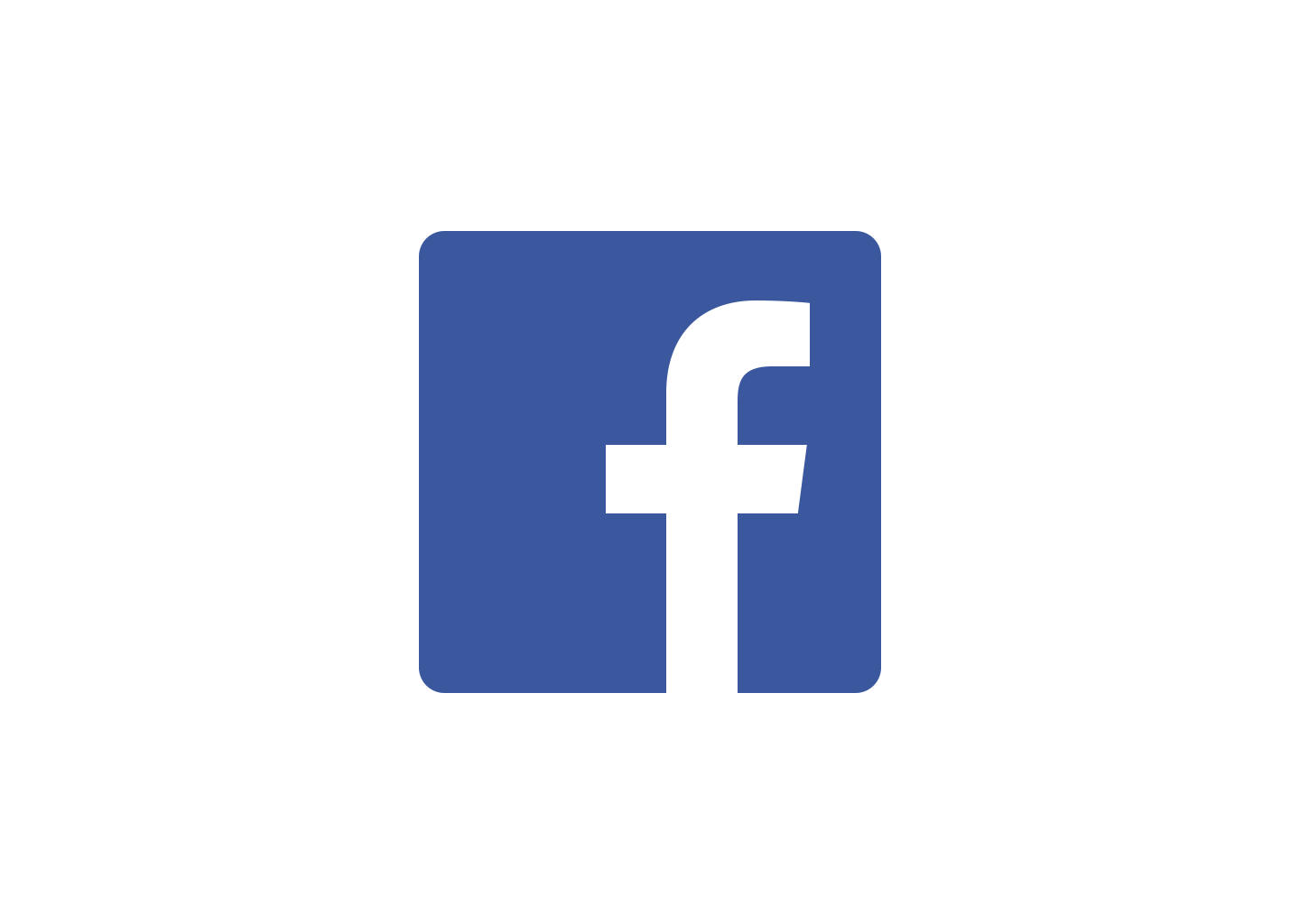